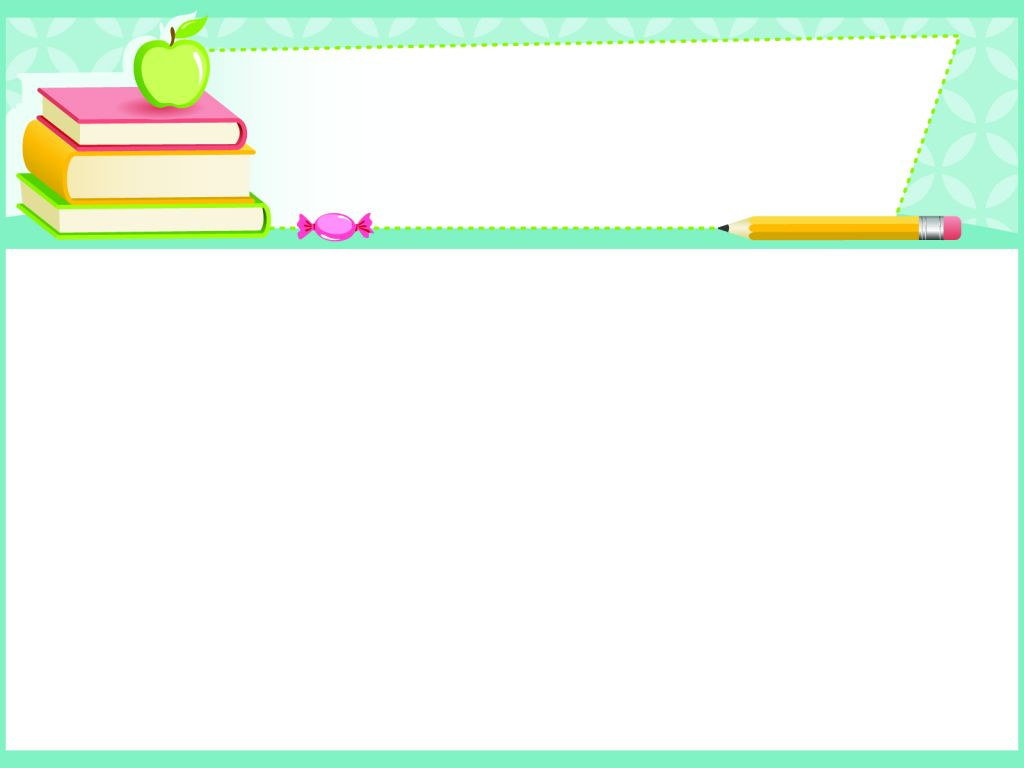 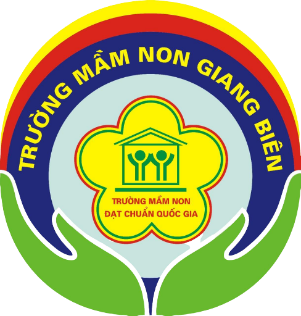 THỜI KHÓA BIỂU KHỐI MGB TUẦN 1
 TỪ NGÀY 04/04 ĐẾN NGÀY 08/04/2022
THỨ 3
KPKH
Tìm hiểu về thời tiết mùa hè
THỨ 4
TẠO HÌNH
Vẽ mặt trời
THỨ 2
Dạy hát: Mùa hè đến
THỨ 5
LQVT
Tạo nhóm theo một dấu hiệu
THỨ 6
PTNN
Thơ: Ông mặt trời